Instructor Credentialing Training
Presented by Michelle Fanslau
November 18, 2015
Qualification Forms Workflow
Qualification forms are created by a School or Division designee
Example:  Ellen Kadel for Charlotte faculty
Arts, Humanities, and Social Sciences
Pure and Applied Sciences
Completed qualification forms are sent to the School or Division for signatures
Department chair or program coordinator 
Associate Dean (when applicable)
Dean
Note: each person who signs a qualification form should be checking all information for accuracy
Qualification Forms Workflow cont.
School or Division sends signed qualification form to Provost and Vice President, Academic Affairs
After approval by Dr. Wright, Michelle enters qualification information in Banner and logs it on the weekly credentialing report
Sample
Exception: Dr. Wright does not sign two types of the forms
Michelle sends completed qualification forms to Human Resources for inclusion in employment file
Qualification Forms Workflow cont.
For all faculty, only the official transcripts used in the qualification should be requested
Official transcripts should be sent directly to Human Resources
Michelle will track the receipt of official transcripts both in Banner and the weekly credentialing update

Note: Dr. Wright has indicated that if official transcripts are not received by the due date or by the end of the term, the faculty cannot be assigned to classes the next term
Qualification Forms Workflow cont.
Once a qualification form has been received in Human Resources and the person has been activated as faculty in Banner, then the faculty can be assigned to a course
For new full-time faculty, the qualifications cannot be entered in Banner until a Banner ID is assigned (offer and fast track complete)
Hiring managers should track the process for new full-time faculty to make sure HR returns the qualification form to Academic Affairs for Michelle to enter in Banner
Tracking faculty credentialing
Qualification Form Types
Faculty Qualification Form

Other Instructional (clinical)

Fire Academy

Continuing Education Qualification forms are stored by School or Division and not entered in Banner
Documents needed for qualification
Transcripts (official or unofficial)
Highlight degree and date conferred
Specific qualifications, highlight applicable coursework
For updated qualifications, snip of credentialing summary in credentialing manager
Proof of accreditation if necessary
Supporting documents if applicable (alternative qualification, work experience, licenses, training)
Unnecessary documents
Documents commonly sent but not needed
Employment applications
Resumes and CVs
Previous qualification forms
Other licenses not needed for credentialing
Unnecessary transcripts
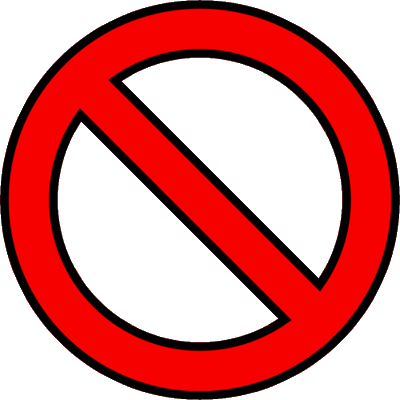 Common qualification form errors
Sample
Incorrect or incomplete Banner ID or no Banner ID assigned (most common with new full-time)
Incorrect listing of institution name (Edison)
Institutions listed that are not necessary for qualification
Missing signatures
Incorrect GSH counts and incorrect degree dates
Things to remember
If unsure about the qualification, check with the Dean or with Michelle
Be sure to check the credentialing guidelines when preparing a qualification form
Check the qualification form thoroughly for accuracy of listed information
Make sure that only the required documents are included with the qualification form
Check the weekly report and complete qualification forms in a timely manner and follow-up with faculty for official transcripts
Things to remember cont.
If an official transcript is received by the School or Division, mark the envelope with the receipt date and the person who received it
Send all official transcripts to Human Resources
Staple all qualification documents together
Do not use paper clips because documents may become separated

Dr. Wright’s rule: faculty cannot be assigned to courses until the qualification process is complete